LA IMPORTANCIA DE DEPENDER DE DIOS EN TODO
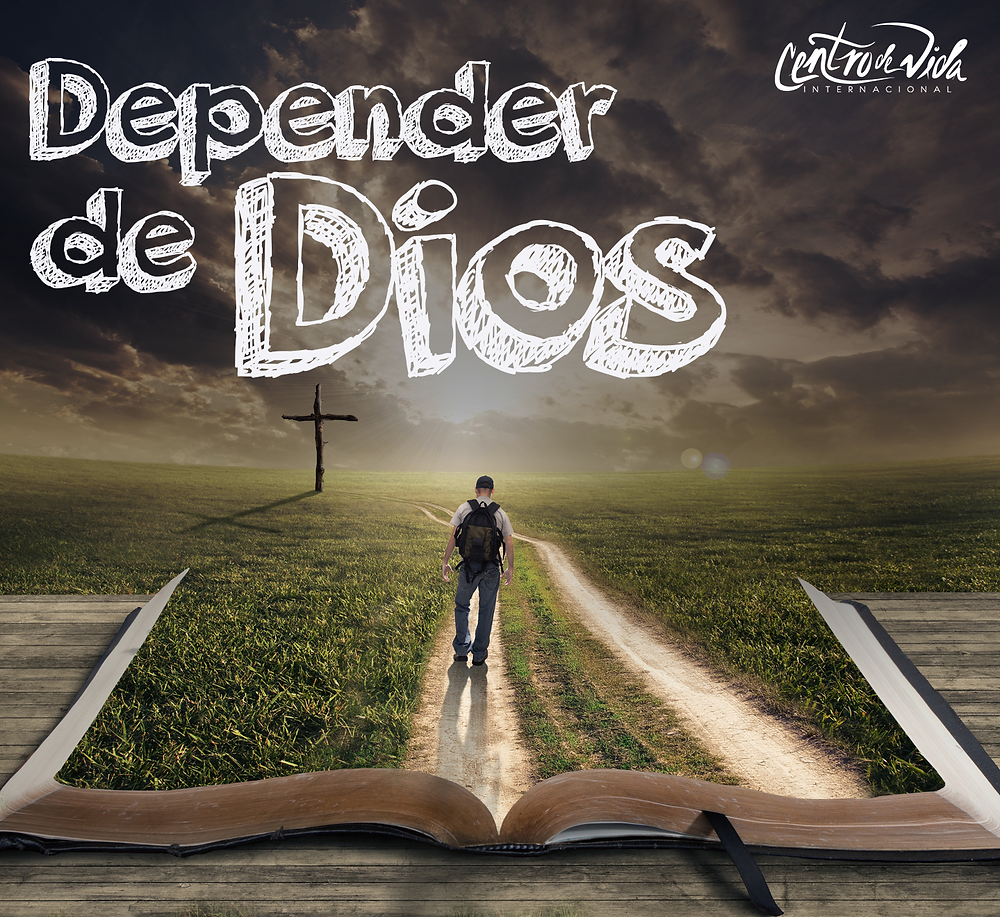 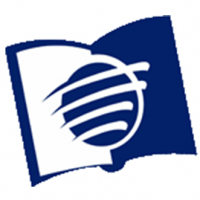 ESCUELA SABÁTICA
IGLESIA ADVENTISTA DEL 7° DÍA
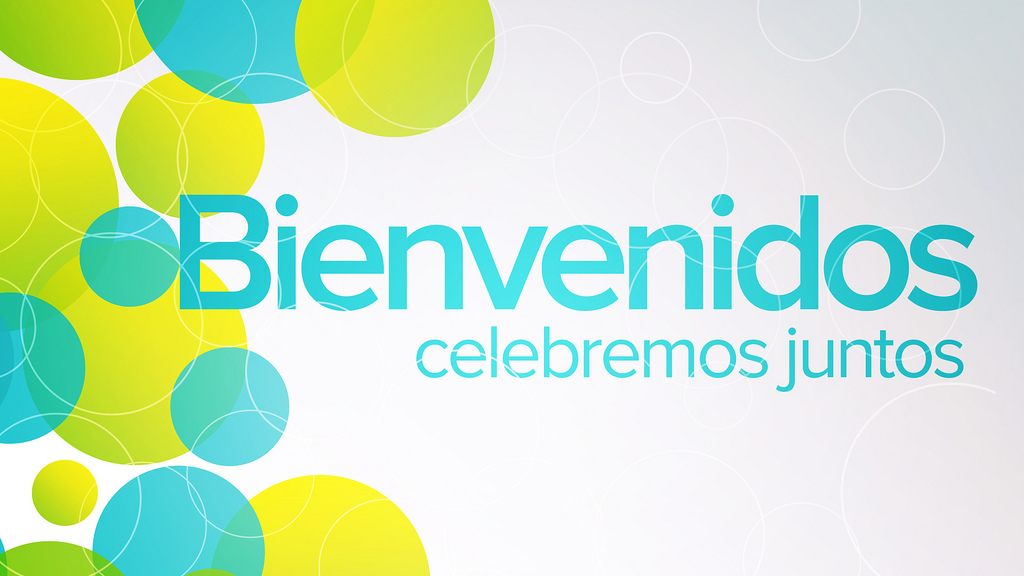 A NUESTRA IGLESIA
SERVICIO DE CANTO
# 475 “El camino es escabroso”, # 488 “Al andar con Jesús”, 
# 408 “Cristo me ayuda por él a vivir”.
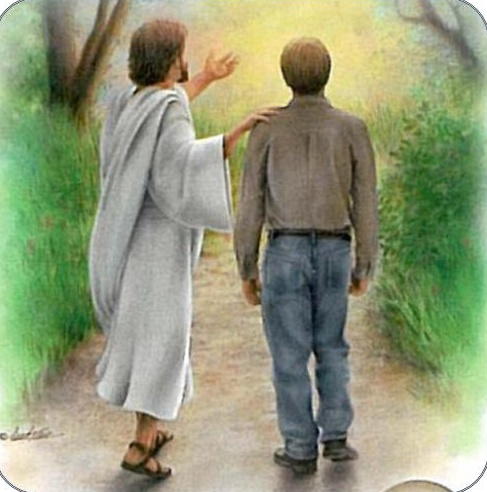 PROPÓSITO
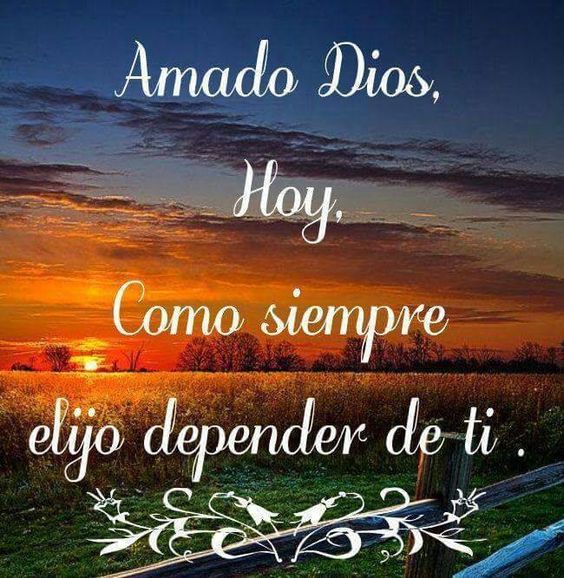 Que depender de Dios sea vital para todo cristiano, y tener una relación de compañerismo con 
él diariamente.
INTRODUCCIÓN
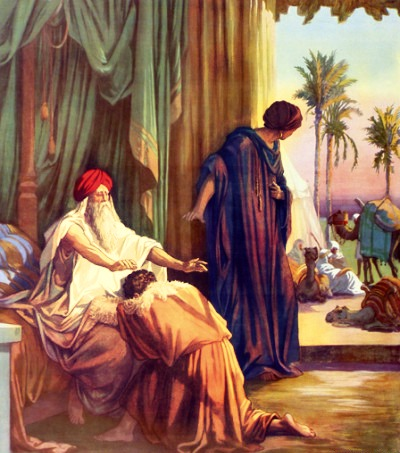 (Génesis 28:20) Jacob estaba huyendo porque había robado la primogenitura de su hermano y 
fue enviado a Padan-Aram a Labán hijo de Betuel arameo, hermano de su madre Rebeca.
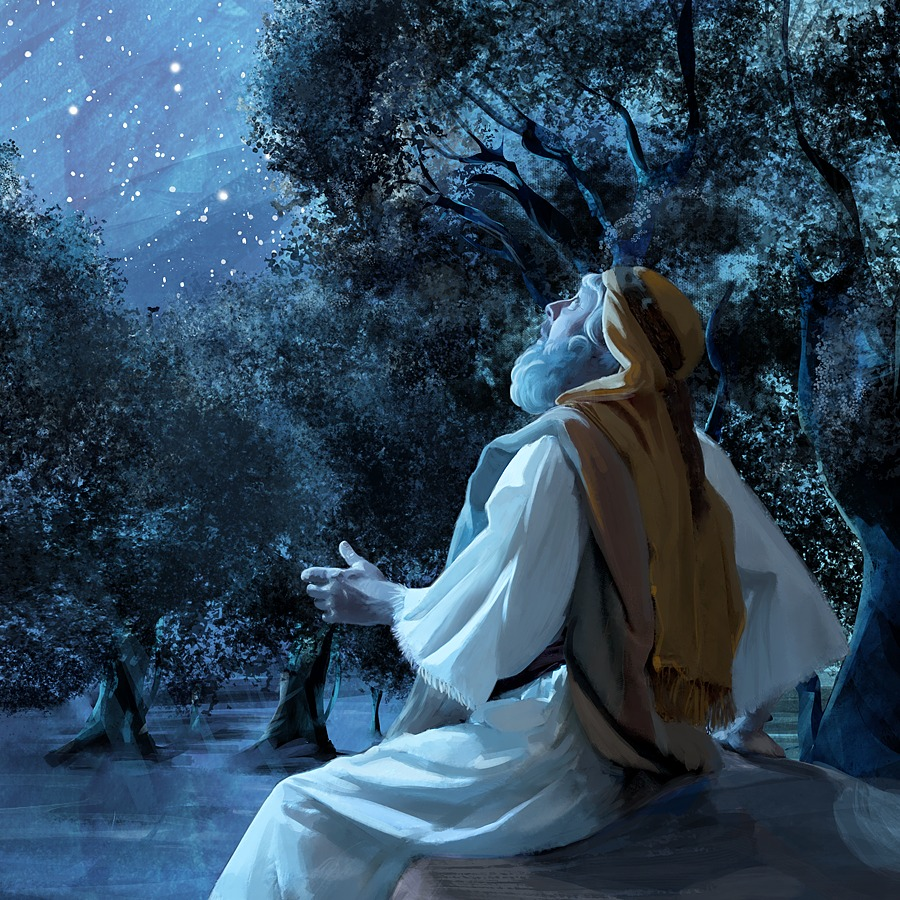 Recordó lo que Isaac le había contado, de cómo Dios había bendecido a Abrahamm y ahora ese 
mismo Dios podía bendecirle y acompañarle en su vida. 
¿Cuán importante es el compañerismo 
con Dios en la vida del ser humano? 
Sin Dios, ninguno de tus planes tendrá éxito.
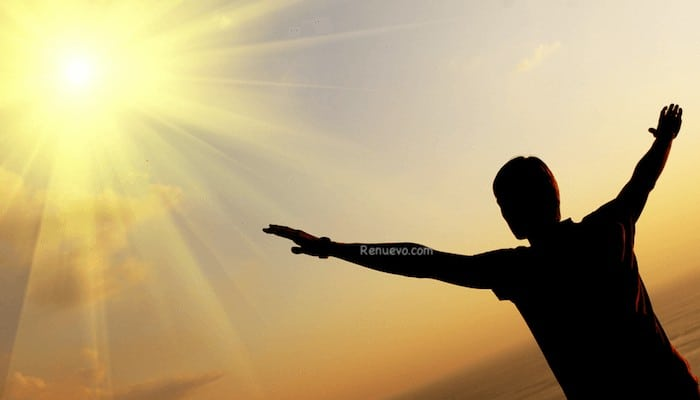 Sin la dependencia y el compañerismo de Dios, 
el hombre no tendría éxito en la vida ni fuerzas
para vencer. Esta es la base de todo cristiano
HIMNO DE ALABANZA
# 420 “Nunca desmayes”
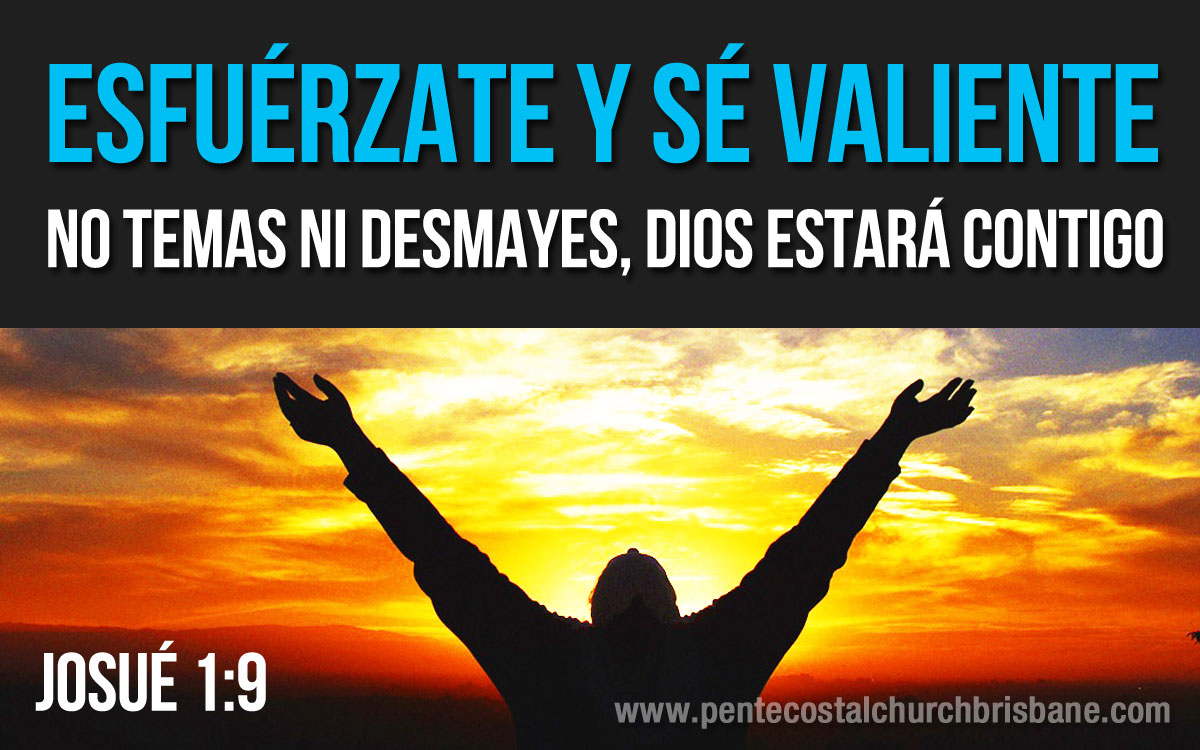 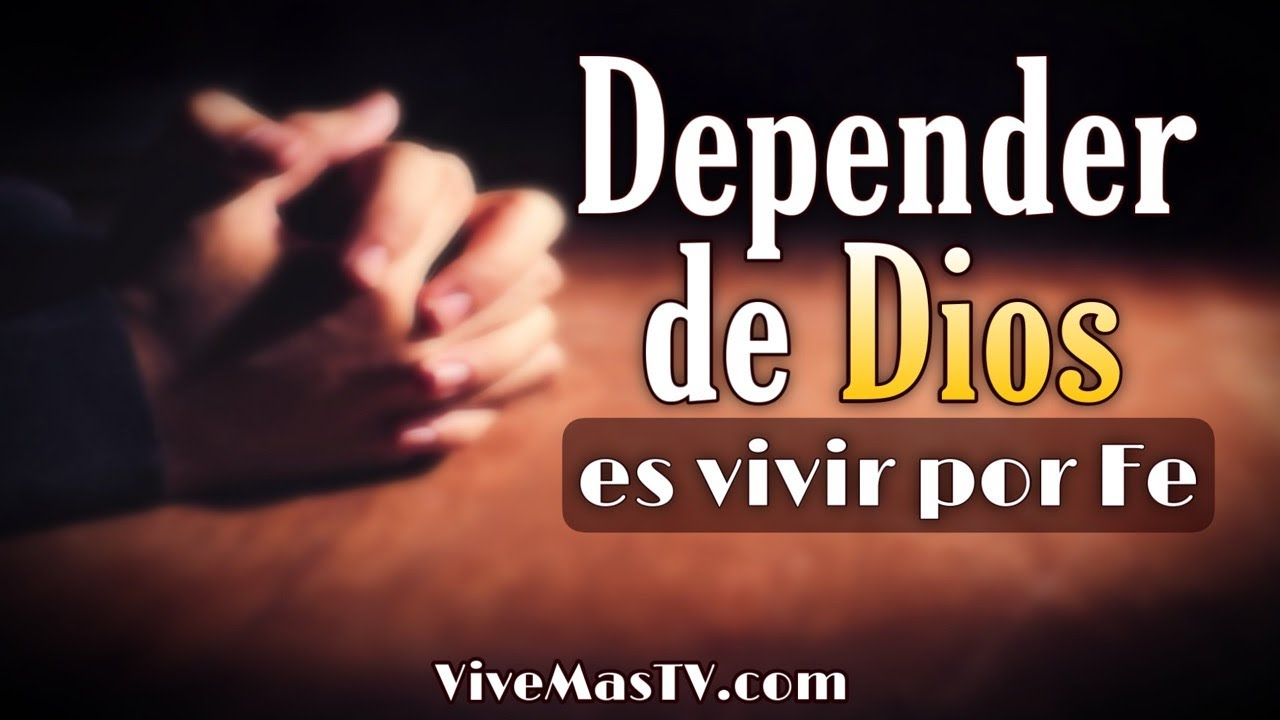 ¡Qué maravilloso es saber que Dios confirma sus promesas con nosotros! 
Busquemos a Dios en oración.
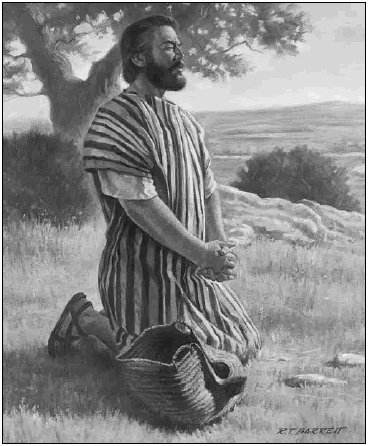 “Mientras Jacob yacía allí, cansado, solitario y triste, su corazón se volvió en oración a Dios” 
(PP 182).
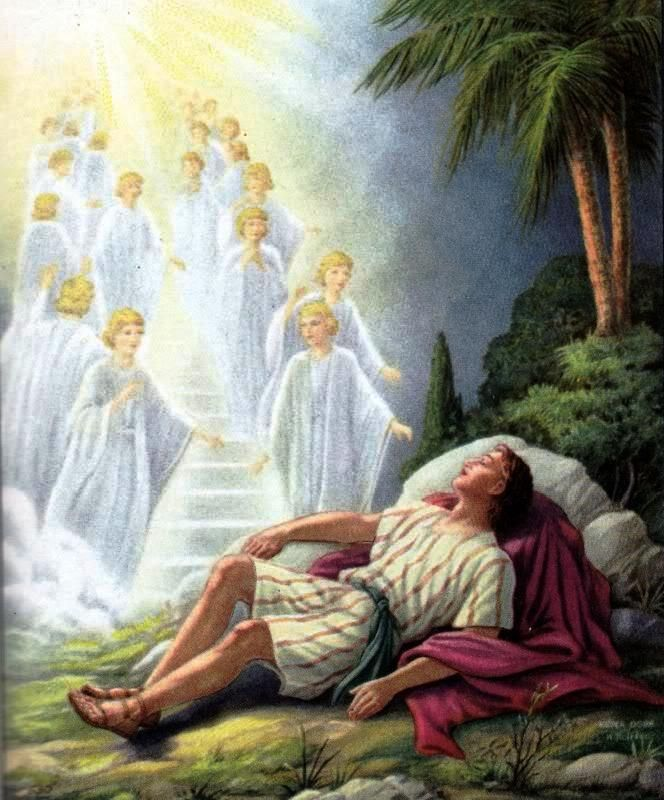 Jacob estaba convencido que no estaba solo, 
y mientras él descansaba, “soñó con una 
escalera que estaba apoyada en tierra y su extremo tocaba el cielo y he aquí que ángeles de Dios 
subían y bajaban” (Génesis 28:12).
NUEVO HORIZONTE
INVERSIÓN
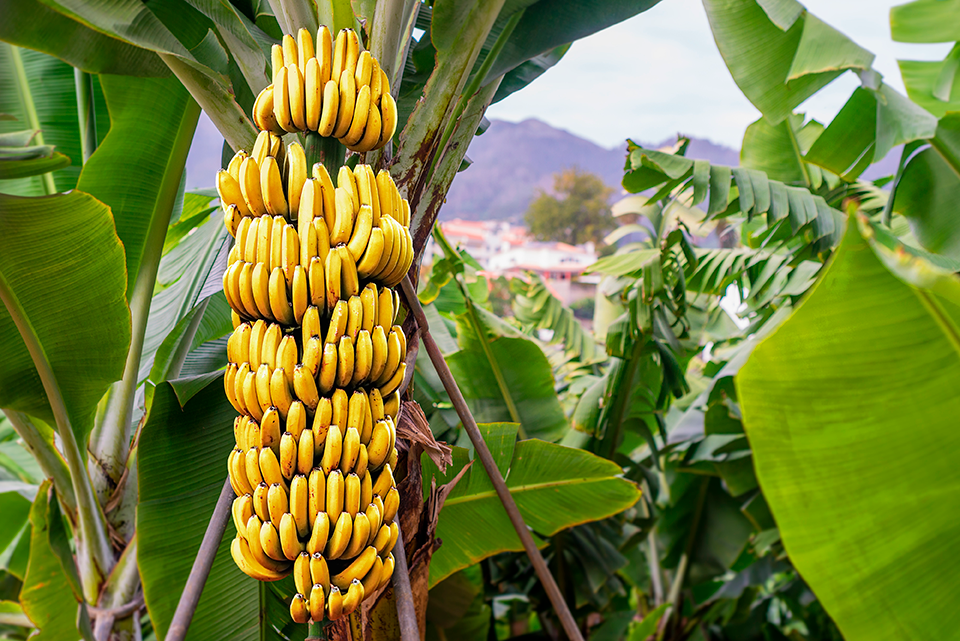 UNA FINCA EMBRUJADA
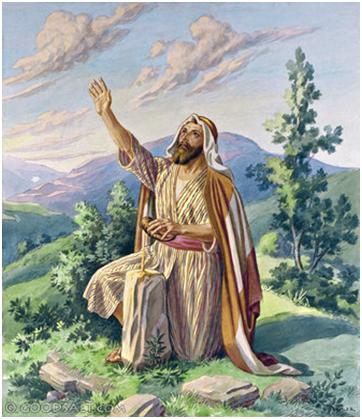 El sueño continuó con otra escena extraordinaria. Ahora Dios mismo le está hablando y le está
confirmando lo que su padre le había dicho.
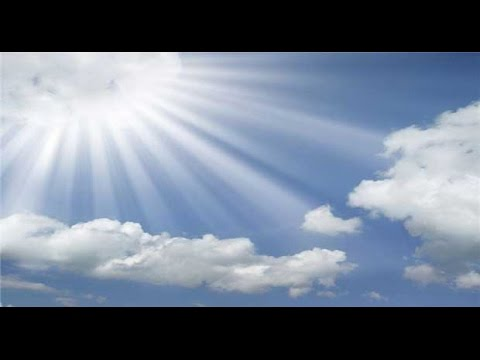 YO SOY JEHOVA, YO SOY el que estuve con ABRAM, estuve con ISAAC y ahora estaré CONTIGO. 
Y Dios se presenta como el que ha estado por todas las edades y que tiene el control de la historia
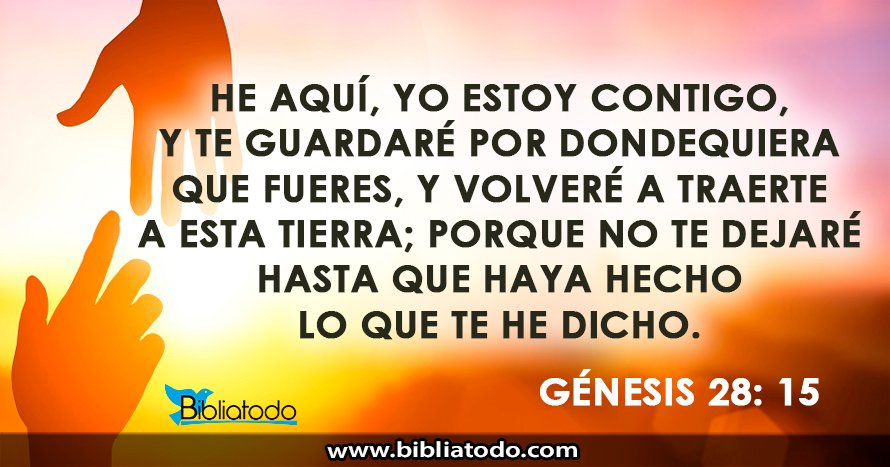 Cuando sientas desaliento en medio de la prueba debes recordar las palabras del Señor.
HIMNO ESPECIAL
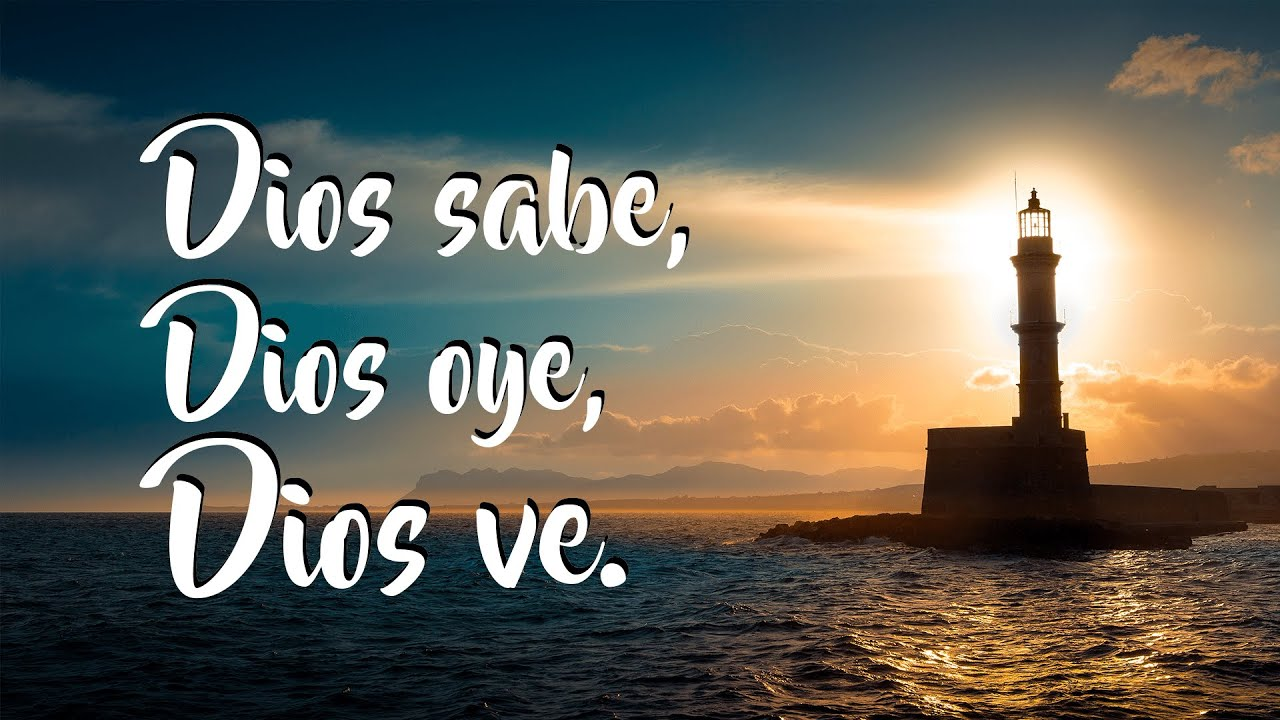 # 435
MISIONERO MUNDIAL
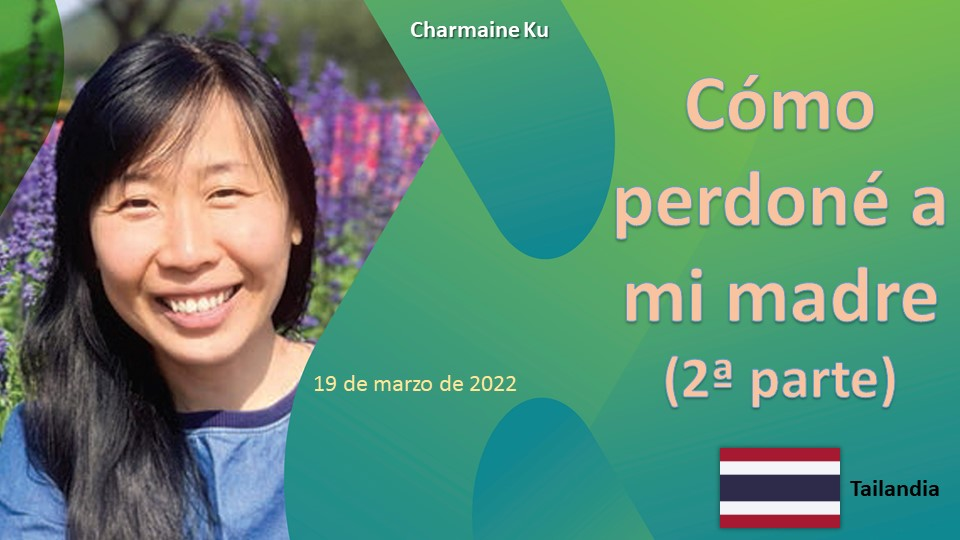 19 DE MARZO DE 2022
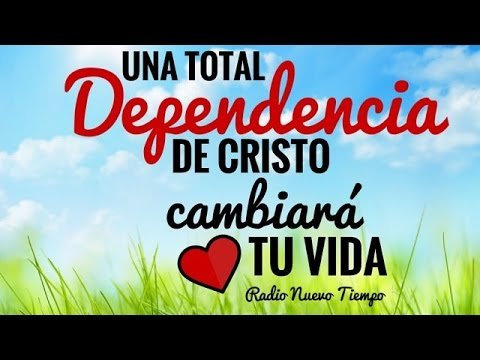 Dios está dispuesto a actuar siempre, para acompañar y bendecir a su pueblo. 
Sin embargo,
depender de Dios, es nuestra decisión.
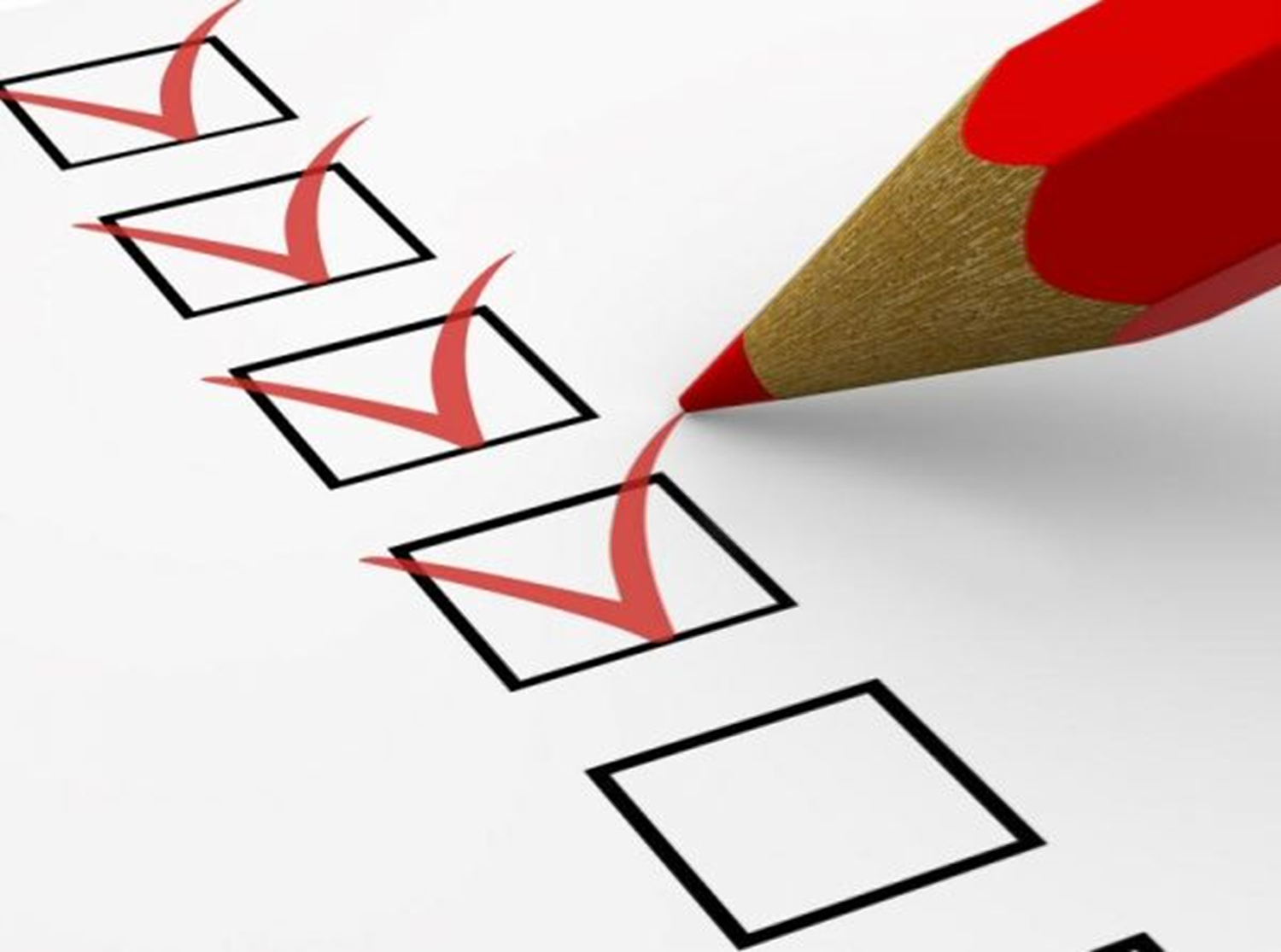 INFORME SECRETARIAL
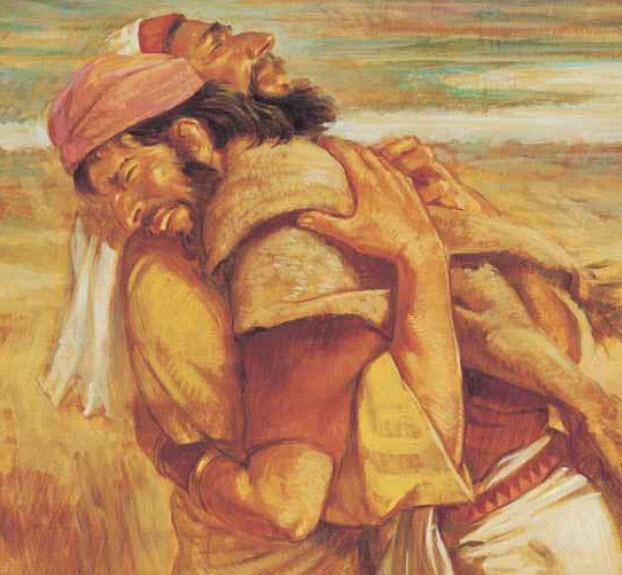 La vida de Jacob está marcada por intervenciones Divinas. Ahora, al encontrarse con su hermano,
nuevamente siente temor y reclama las promesas a Dios:
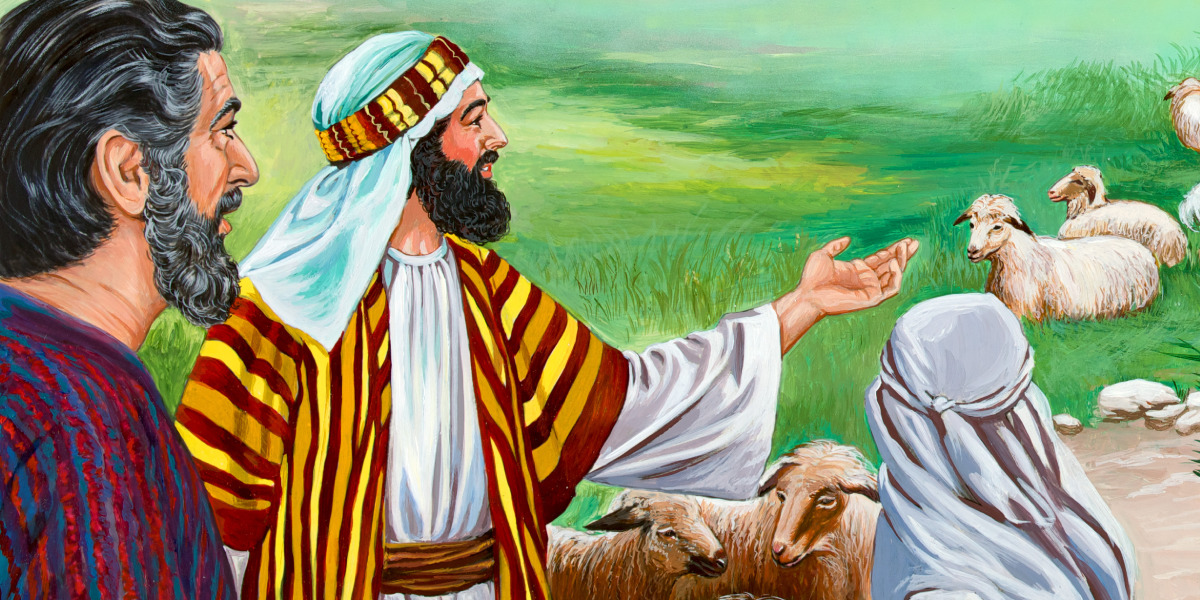 “Y dijo Jacob: Dios de mi padre 
Abraham, y Dios de mi padre Isaac, Jehová, que me dijiste: Vuélvete a tu tierra y a tu parentela, 
y yo te haré bien; menor soy que todas las misericordias y que toda la verdad que has usado 
para con tu siervo; pues con mi cayado pasé este Jordán, y ahora estoy sobre dos campamentos.
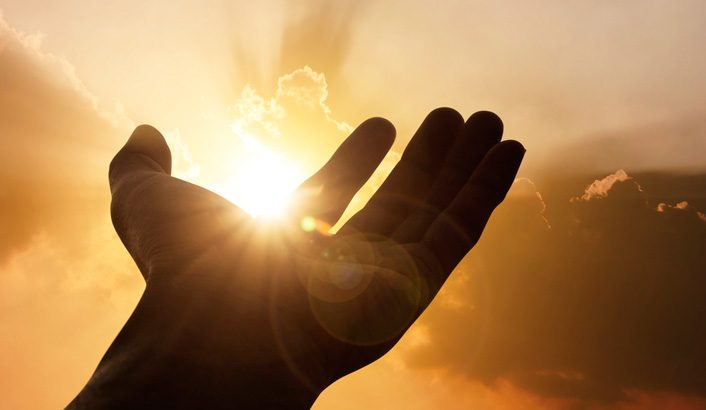 Líbrame ahora de la mano de mi hermano, de la mano de Esaú, porque le temo; no venga acaso y me hiera la madre con los hijos”.
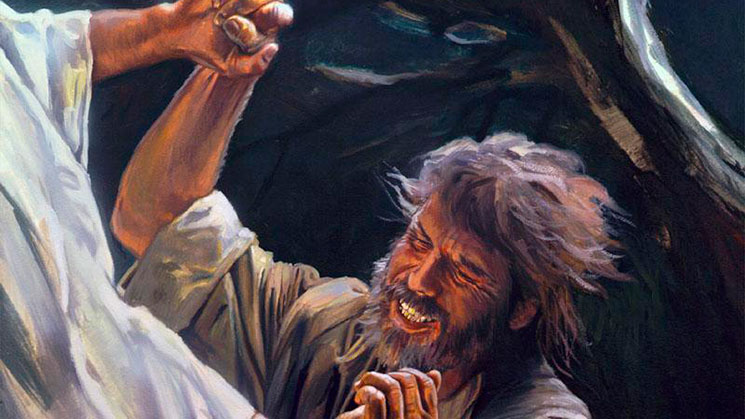 La Biblia dice que luchó con un varón. “Este visitante celestial no era otro sino Cristo” 
(PP 196, 197)
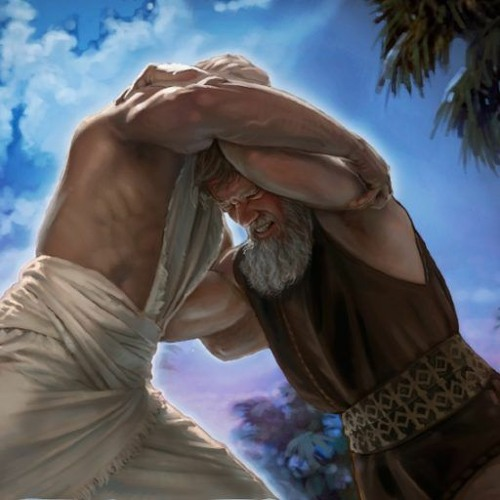 y al ver que no podía vencerlo el varón tocó en el sitio de encaje de su muslo y se descoyuntó
el muslo de Jacob mientras con él luchaba. 
Y dijo déjame porque raya el alba, Jacob le respondió, no te dejaré si no me bendices.
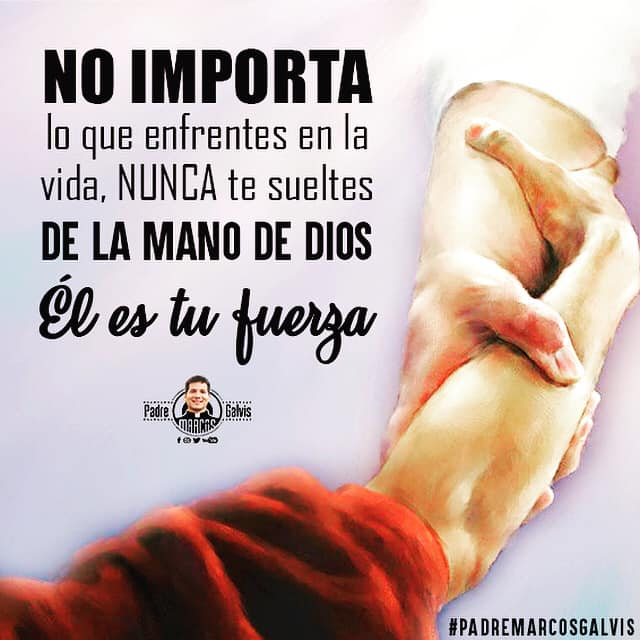 Jacob había aprendido a lo largo de sus errores, había aprendido a depender de Dios... tal vez cuando haya problemas, desafíos, te sueltes de Dios, pero es allí donde más debes tomarte sin soltarte y así recibirás la bendición de Dios.
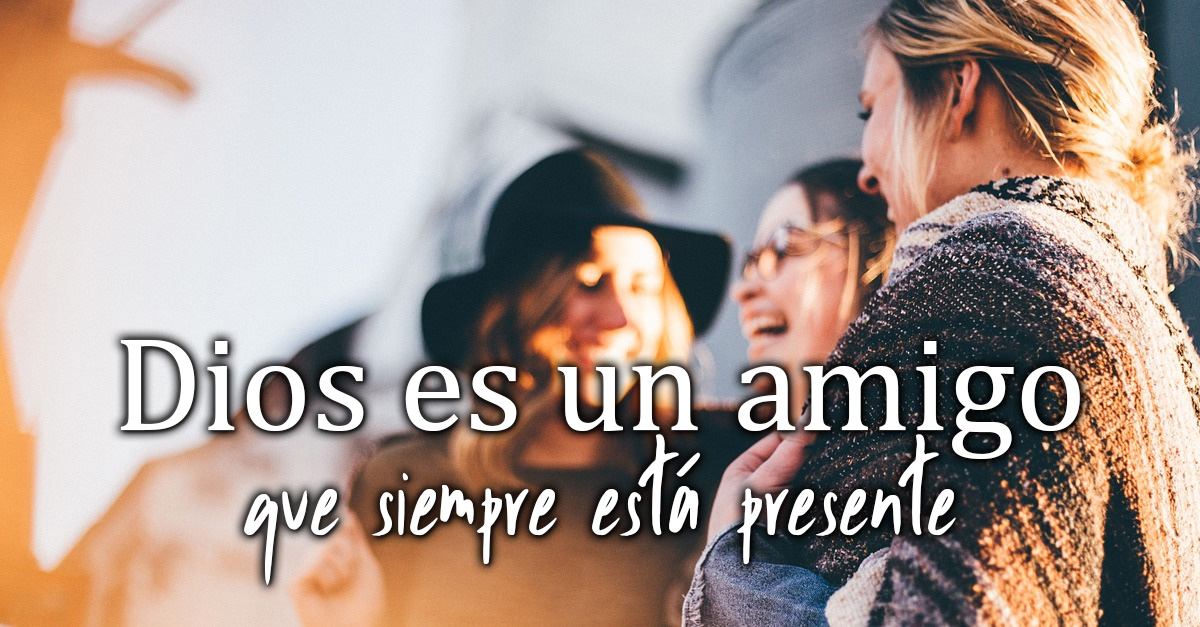 Podemos resumir el programa en cuatro aspectos:
1. Dios siempre cumple sus promesas
2. Es necesario depender de Dios en cualquier circunstancia de la vida
3. Debemos ser amigos de Dios
4. No debemos confiar en nuestros propios planes
VERSÍCULO PARA MEMORIZAR
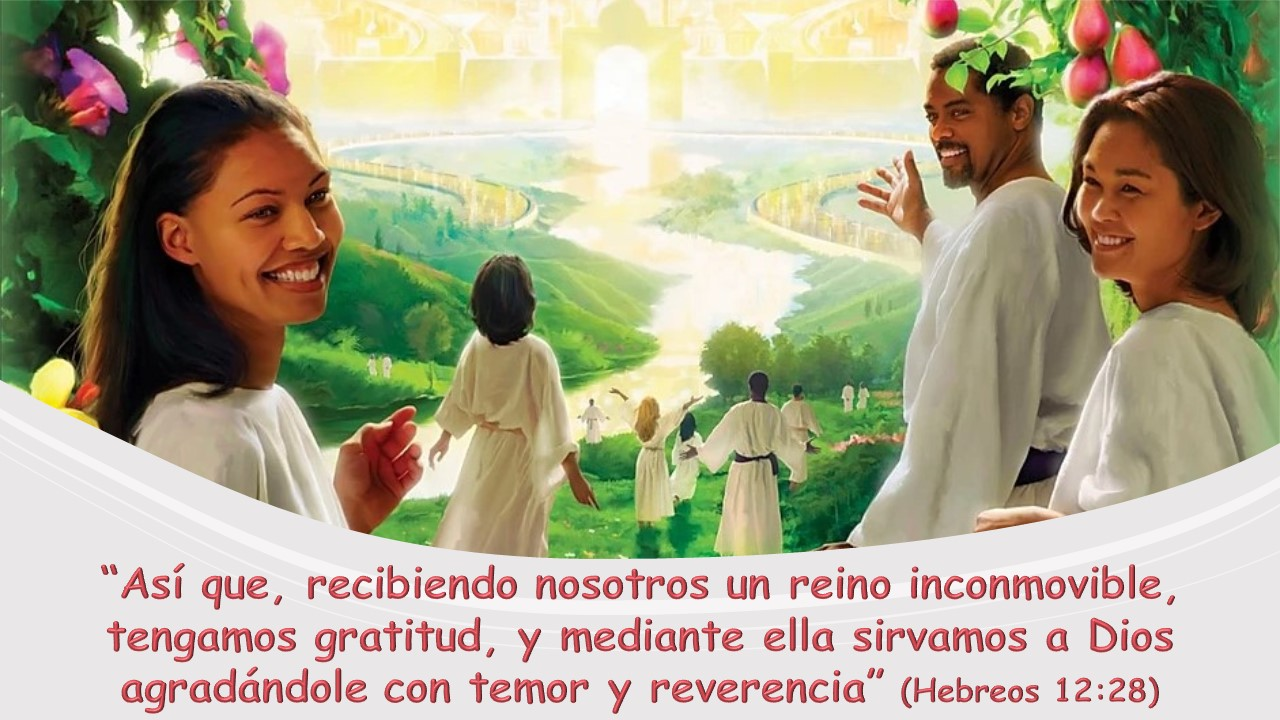 REPASO DE LA LECCIÓN # 12
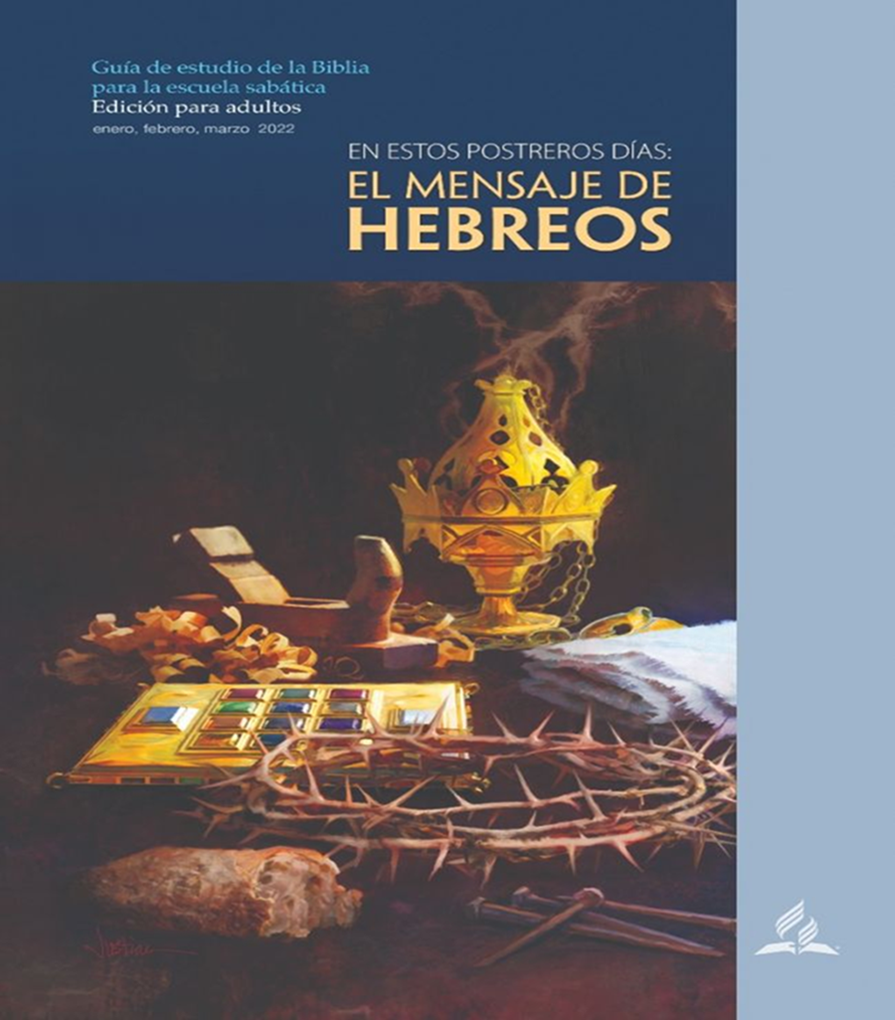 RECIBIR UN REINO INCONMOVIBLE
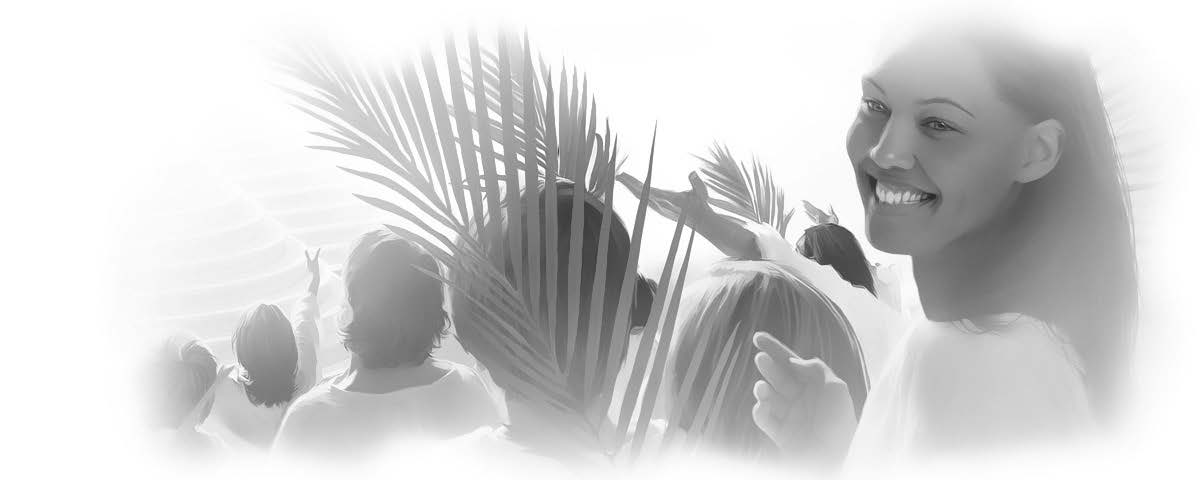 HIMNO FINAL
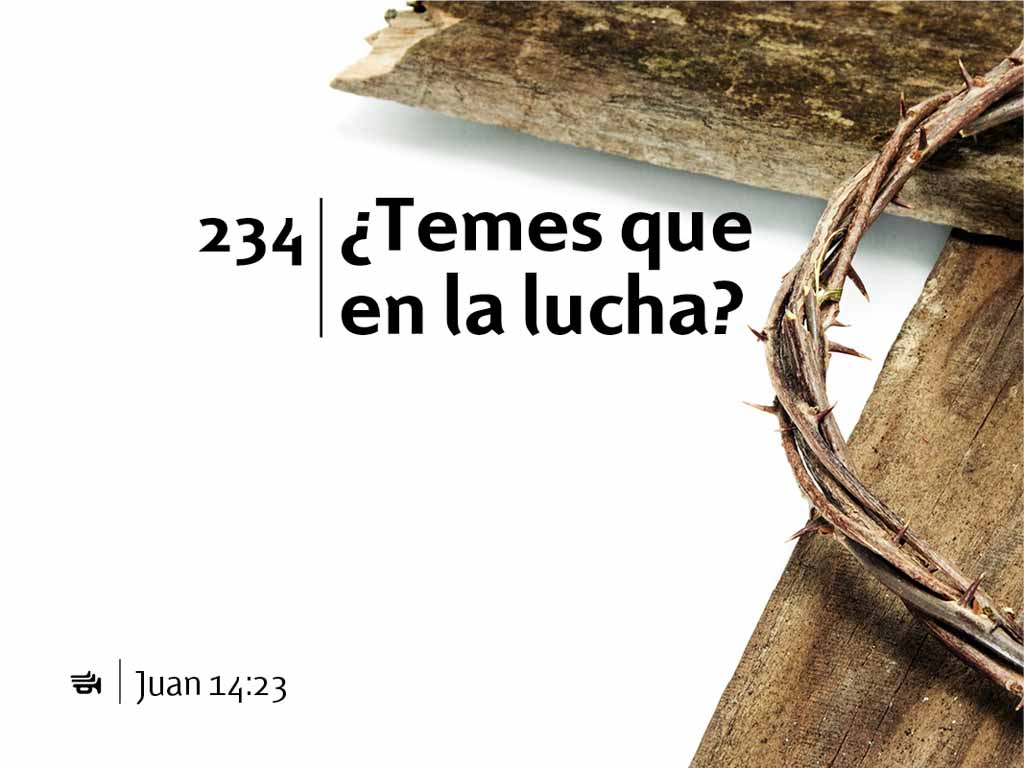 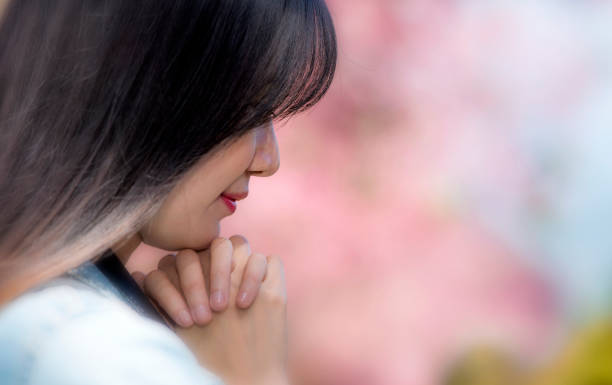 ORACIÓN 
FINAL
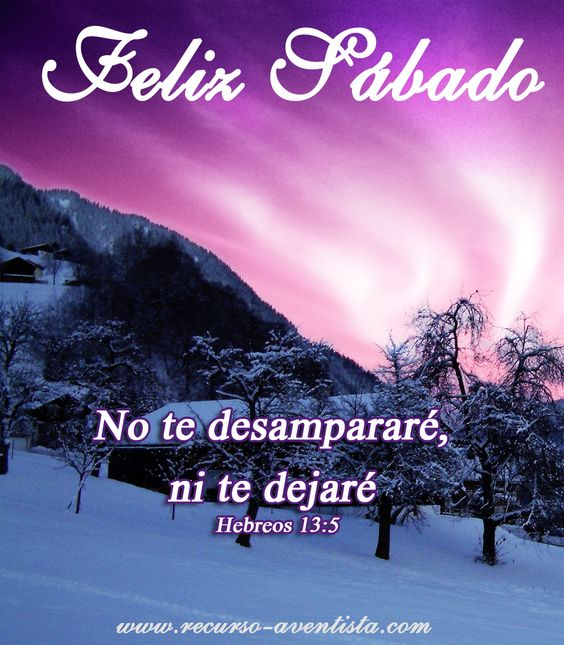